Đọc trường hợp dưới đây và trả lời câu hỏi:
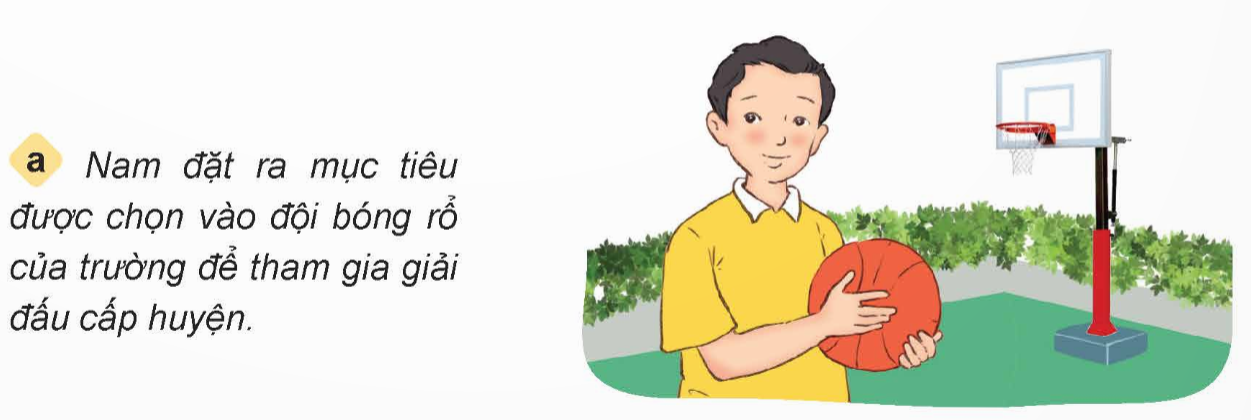 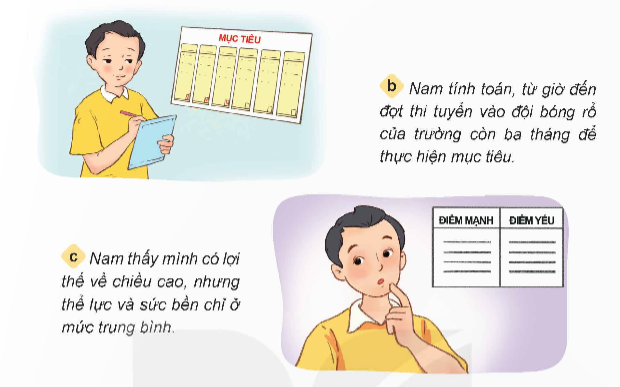 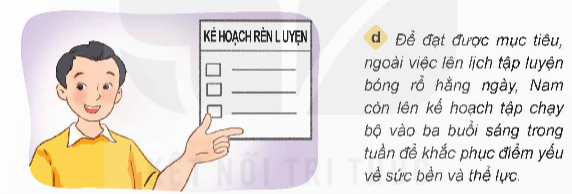 Em tán thành hay không tán thành với ý kiến nào dưới đây? Vì sao?
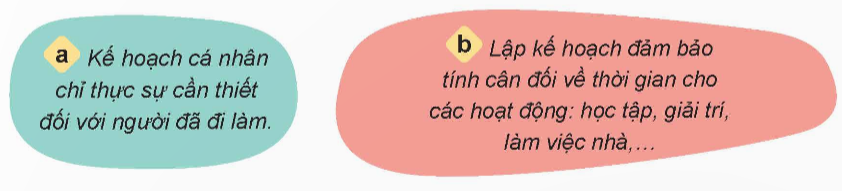 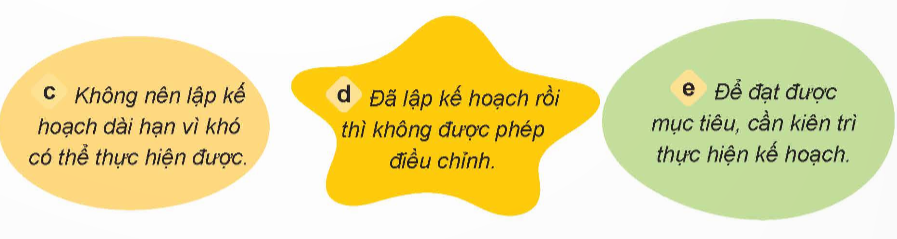